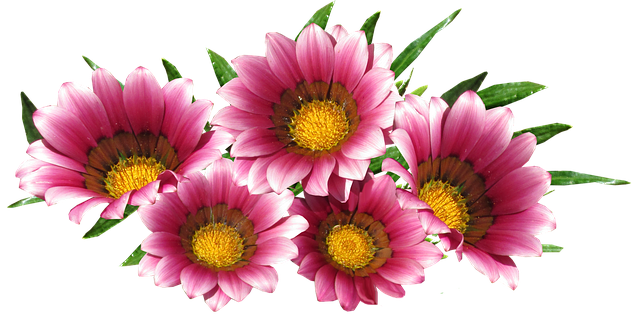 স্বাগতম
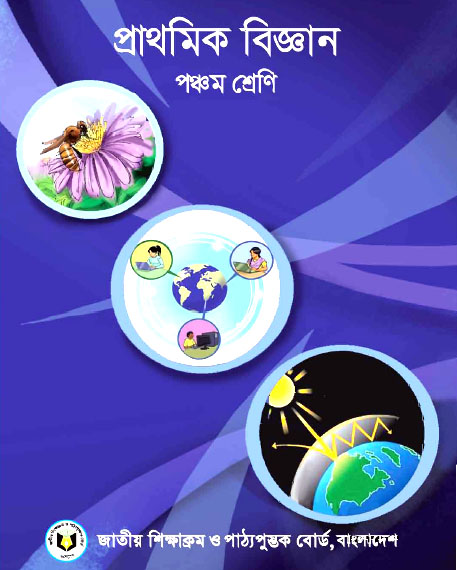 প্রাথমিক বিজ্ঞান
5ম শ্রেণি
শিক্ষক পরিচিতি
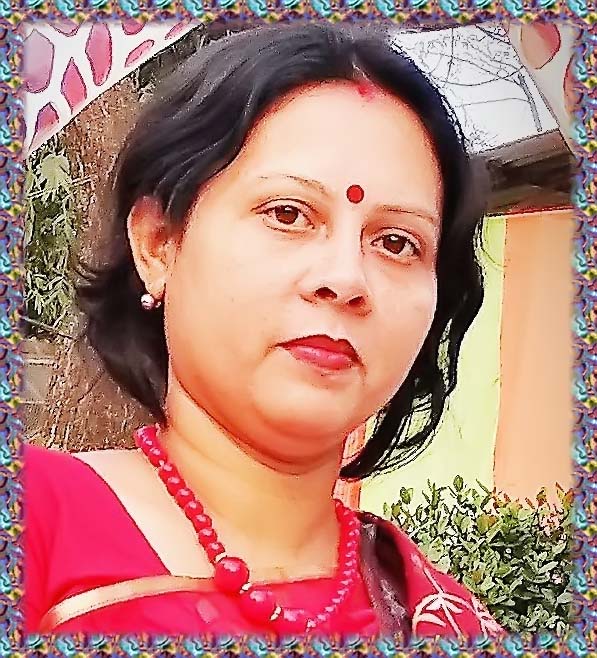 সুপর্না সরকার তন্ময়
ধুলিহর সরকারি প্রা: বিদ্যালয়
হোসেনপুর, কিশোরগঞ্জ ।
আজকের পাঠ
শিখনফল
৩.৫.১  পানি শোধন করে নিরাপদ করতে পারবে ।
ছবিতে কী দেখতে পাচ্ছ ?
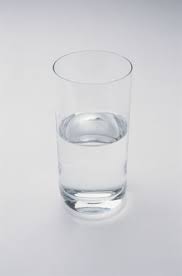 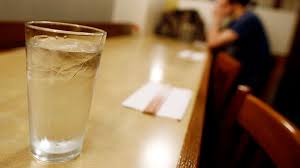 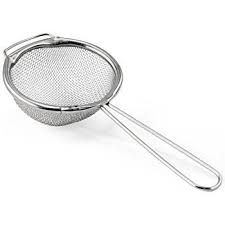 ময়লা পানি
ছাঁকনি
পরিস্কার পানি
ছবিতে কী দেখতে পাচ্ছ ?
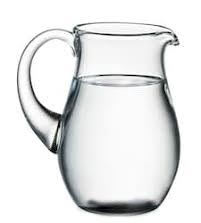 থিতানো প্রক্রিয়া
ছবিতে কী দেখতে পাচ্ছ ?
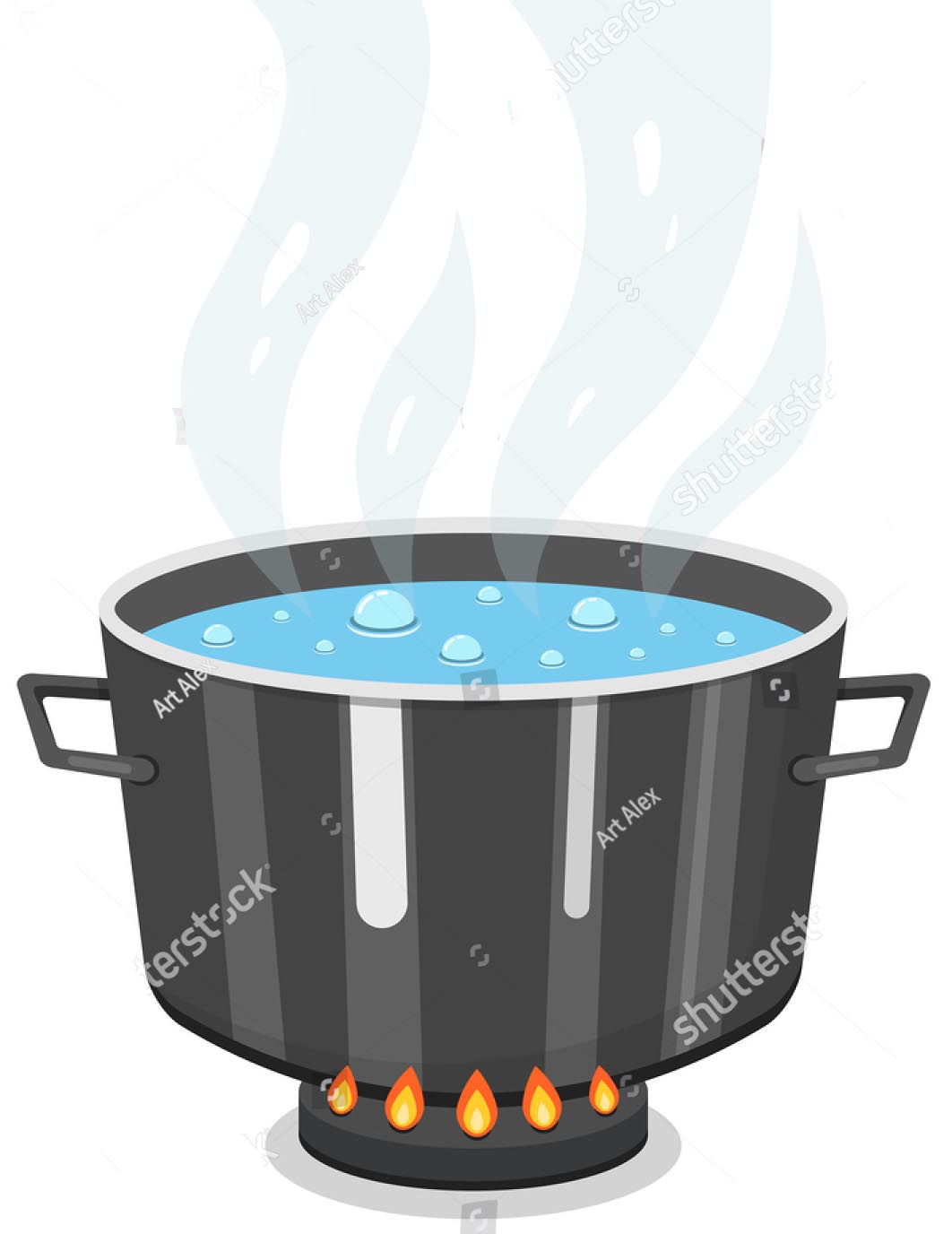 পানিকে ফুটিয়ে বিশুদ্ধকরণ
ছবিতে কী দেখতে পাচ্ছ ?
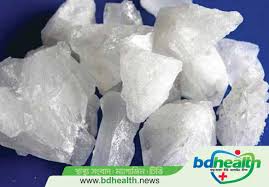 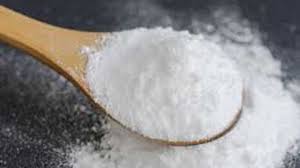 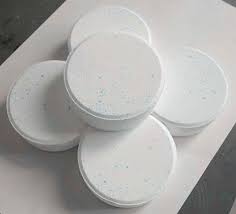 ফিটকিরি
ব্লিচিং পাউডার
পানি বিশুদ্ধকরণ ট্যাবলেট
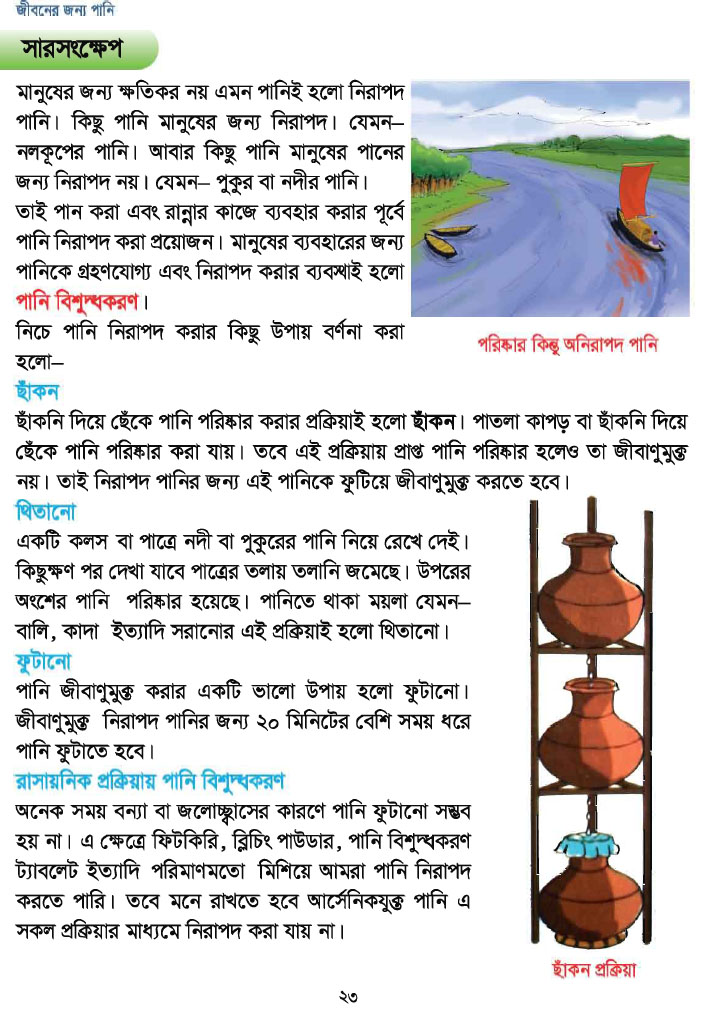 পাঠ্য বই খোল
পৃষ্ঠা : ২৩
একক কাজ
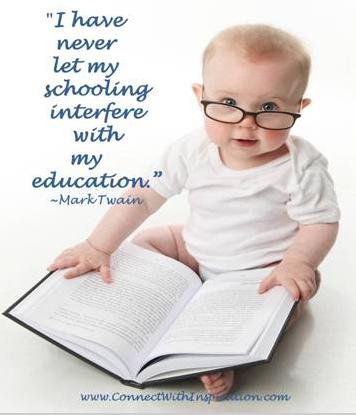 পানিকে পুরোপুরি নিরাপদ করতে কোন উপায়টি তোমার কাছে সবচেয়ে বেশি গ্রহণযোগ্য এবং কেন ? তা দুইটি বাক্যে খাতায় লেখ ।
দলীয় কাজ
নিচের ছবি দুটো দেখে দুটো বাক্য বল
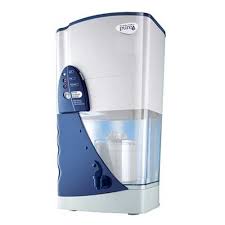 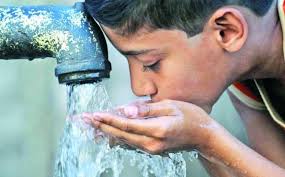 নিরাপদ পানি
দলীয় কাজ
নিচের ছবি দুটো দেখে দুটো বাক্য বল
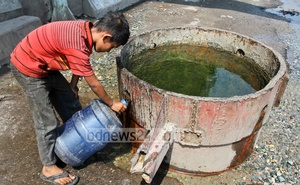 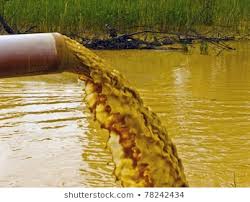 ময়লা পানি
সংক্ষিপ্ত প্রশ্ন
১.  নিরাপদ পানি কী ?
মানুষের জন্য ক্ষতিকর নয় এমন পানি হল নিরাপদ পানি ।
২. পানি বিশুদ্ধকরণের দুইটি প্রক্রিয়ার নাম লেখ ?
১. থিতানো ।
 ২.ফুটানো ।
৩. পানি বিশুদ্ধকরণের দুইটি রাসায়নিক পদার্থের নাম লেখ ?
১. ফিটকিরি ।
২. ব্লিচিং পাউডার ।
শূণ্যস্থান পূরণ কর
মানুষের জন্য ক্ষতিকর নয় এমন পানিই হলো ……………………।

পানিকে ………………………বেশি সময় ধরে ফুটাতে হবে ।

পানি বিশুদ্ধকরণের একটি রাসায়নিক পদার্থ হলো ……………………।
নিরাপদ পানি
২০ মিনিটের
ফিটকিরি
বাড়ীর কাজ
বন্যার সময় পানি কীভাবে নিরাপদ করবে তা চারটি বাক্যে বাড়ী থেকে লিখে নিয়ে আসবে ।
ধন্যবাদ সবাইকে
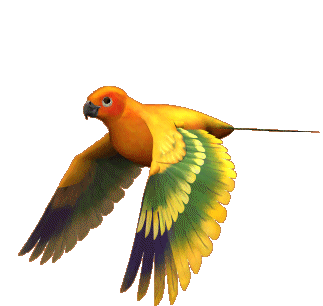